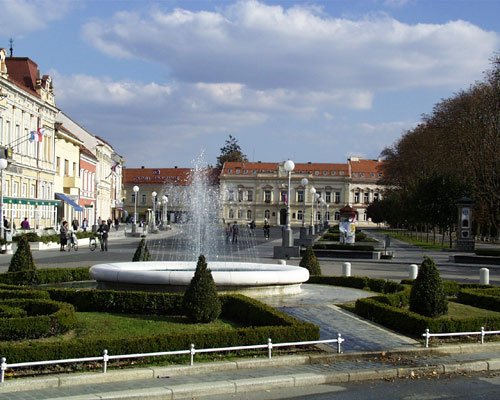 DIJALEKTOLOŠKO ISTRAŽIVANJE STUDENATA TREĆE GODINE DVOPREDMETNOGA STUDIJA HRVATSKOGA JEZIKA I KNJIŽEVNOSTI U KOPRIVNICI15. 11. 2013. GODINE
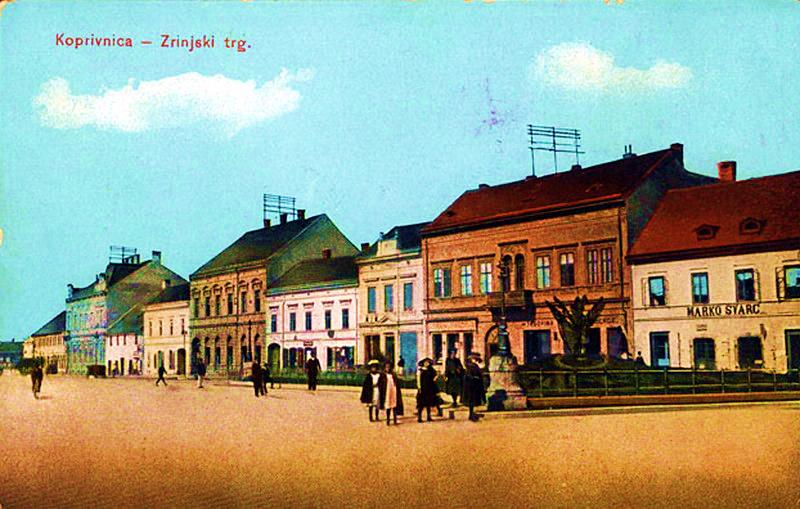 U sklopu kolegija Kajkavsko narječje 15. studenoga 2013. godine proveli smo dijalektološko istraživanje u Koprivnici.S kazivačima smo se družili u Domu za starije i nemoćne osobe.
U Domu su nas dočekali s radošću te su se studenti nakon pozdravne riječi raspodijelili po sobama…
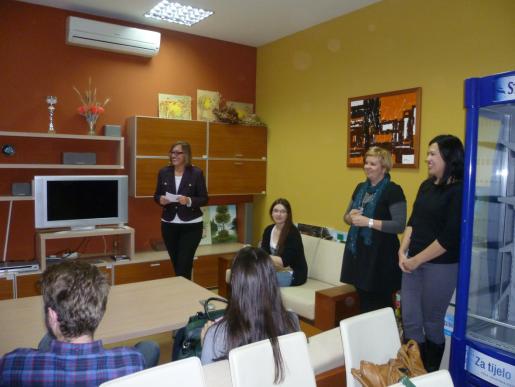 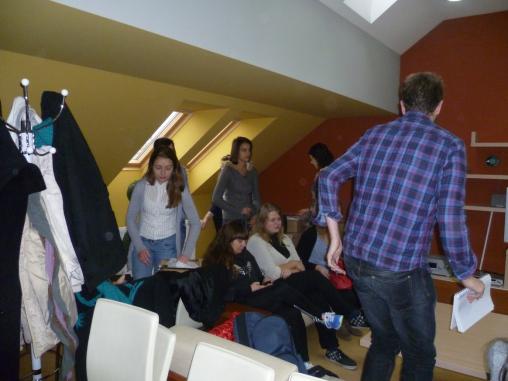 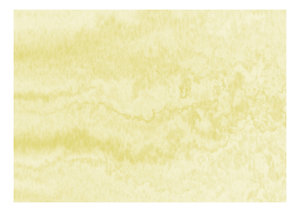 … gdje su u skupinama razgovarali najprije s kazivačima koji su korisnici Doma.
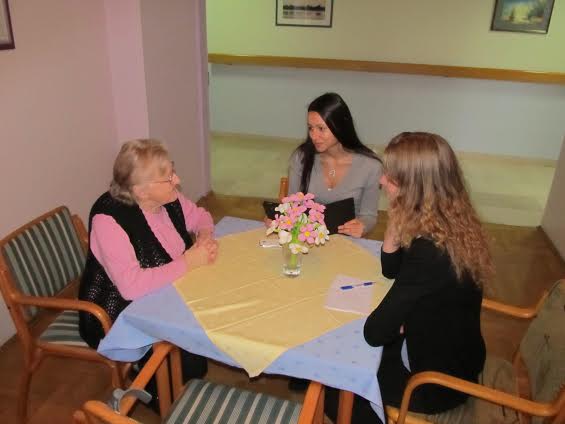 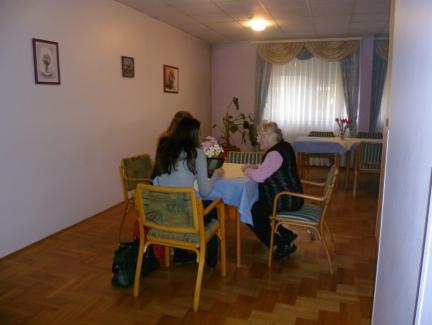 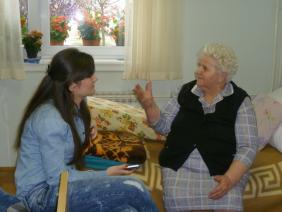 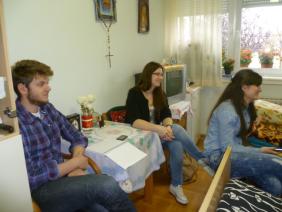 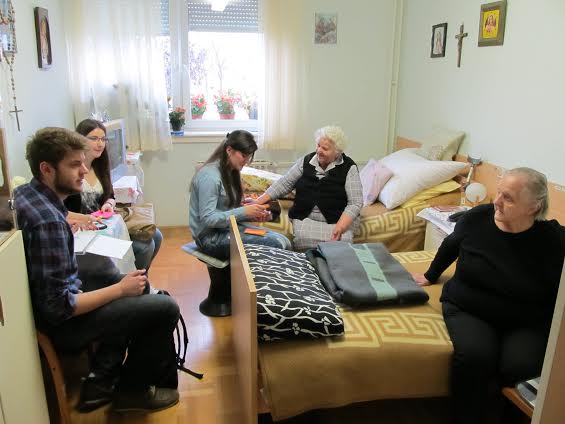 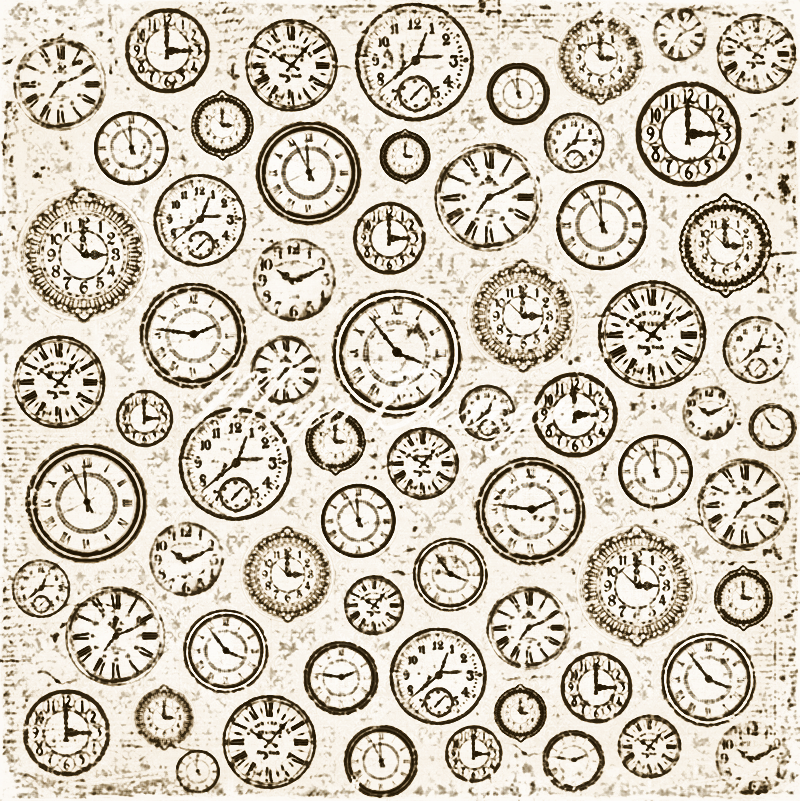 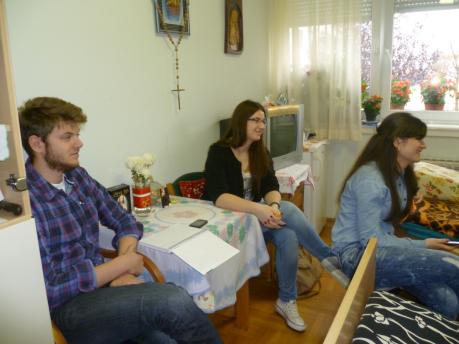 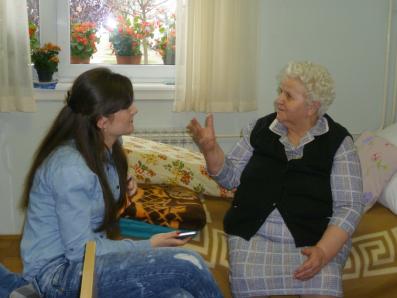 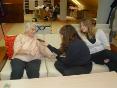 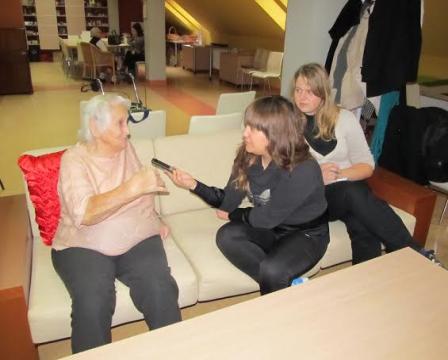 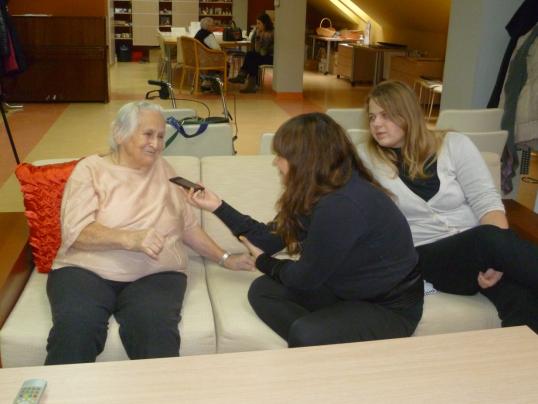 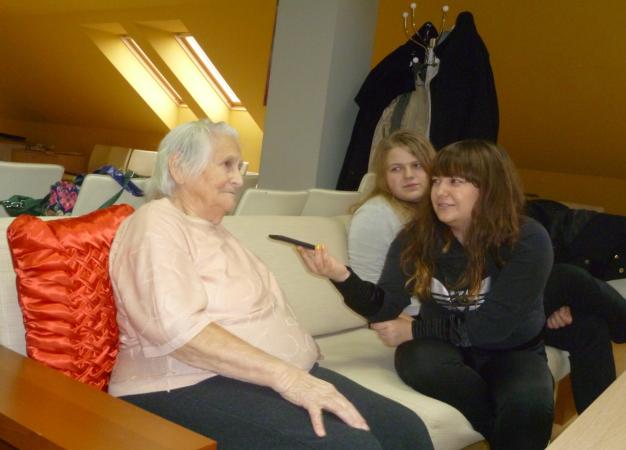 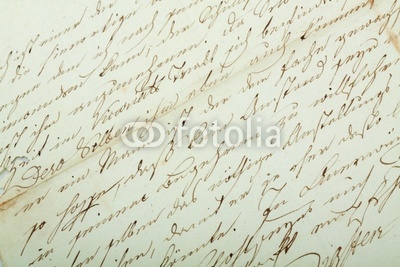 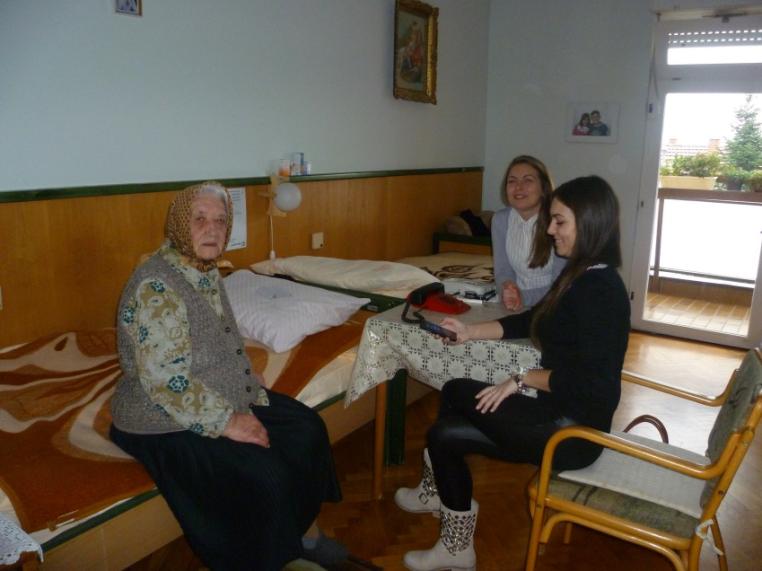 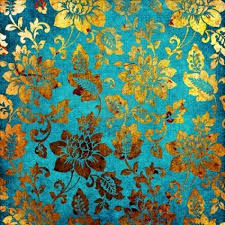 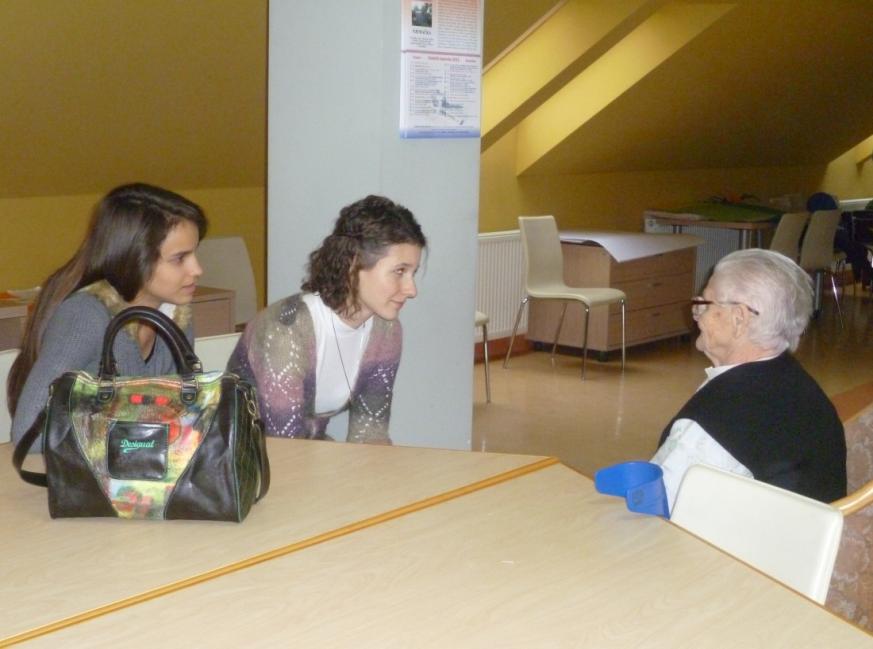 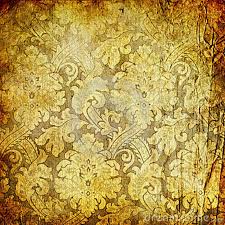 Potom je uslijedio razgovor s koprivničkim gimnazijalcima…
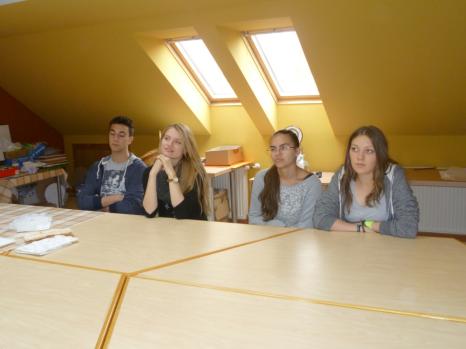 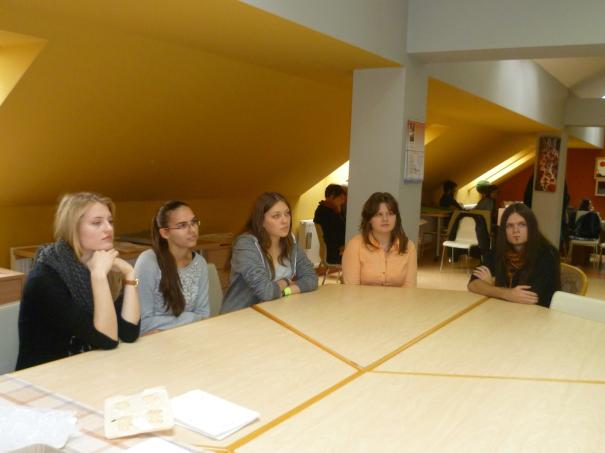 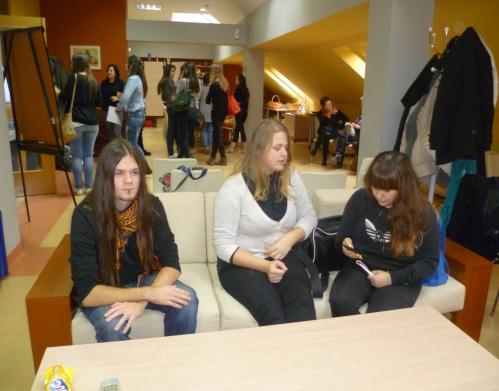 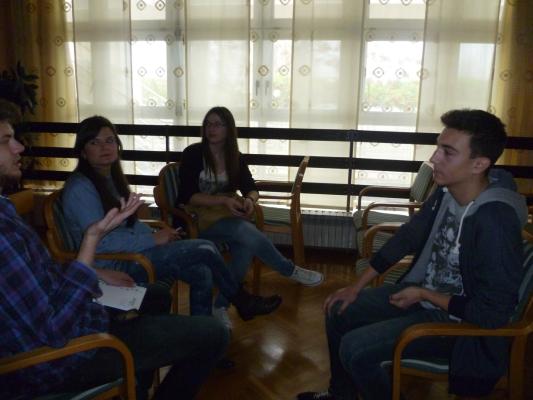 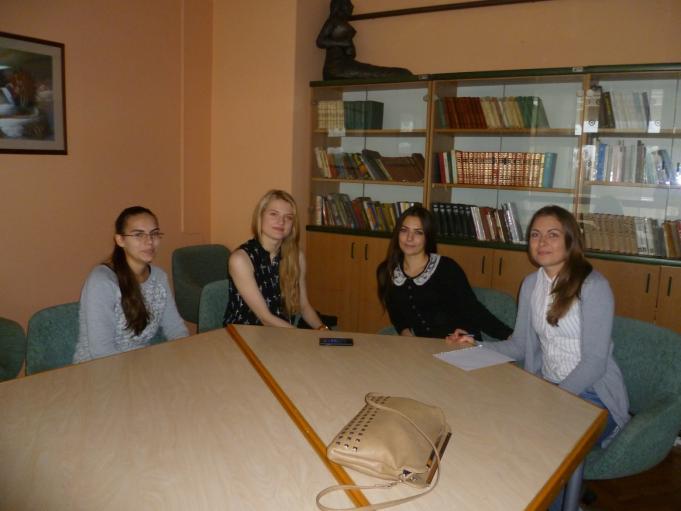 … i članicama koprivničke udruge „Kopriva”
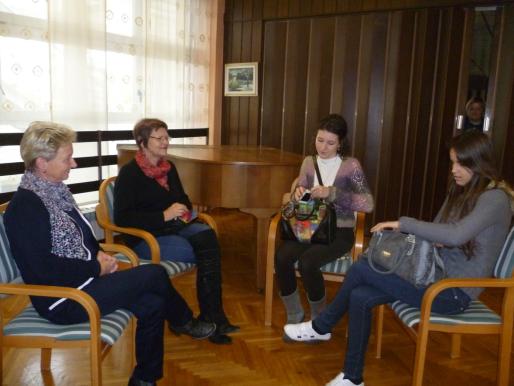 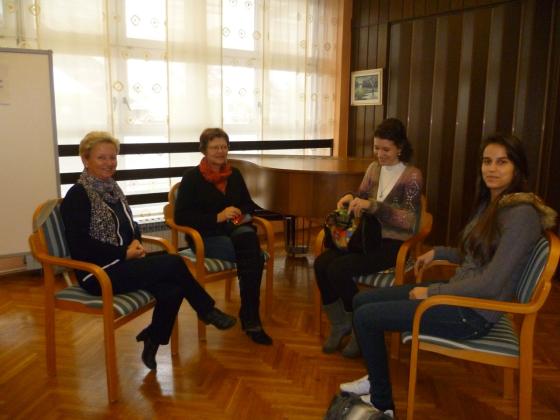 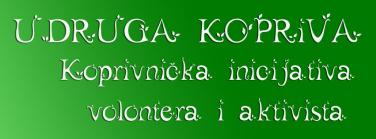 https://www.facebook.com/UdrugaKopriva
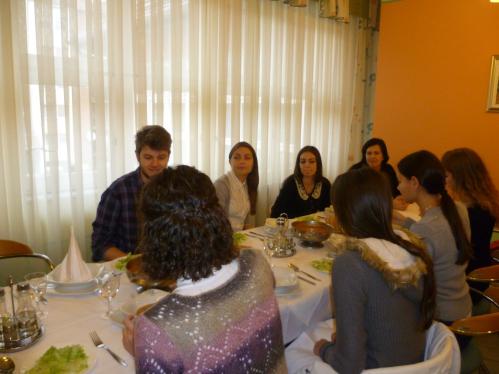 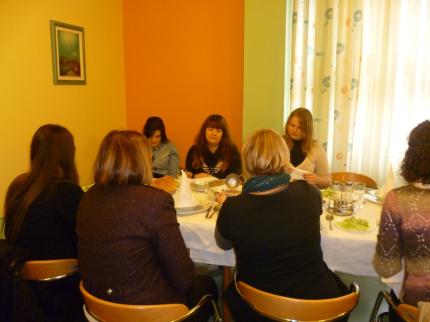 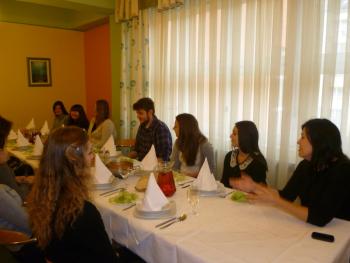 Nakon „službenoga” dijela počašćeni smo ručkom…
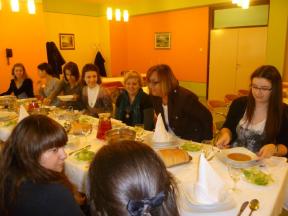 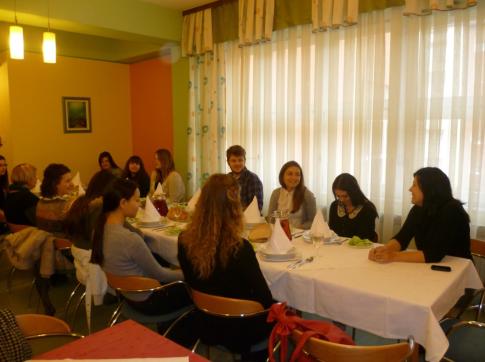 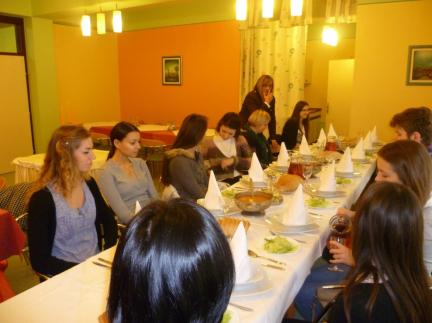 Popodne smo proveli u obilasku Koprivnice. Najprije smo posjetili Muzej grada Koprivnice gdje smo, između ostaloga,  imali privilegiju prvi pogledati izložbu “Ecclesia sancti Martini de Prodauiz” o rezultatima četverogodišnjih arheoloških istraživanja kod crkve sv. Martina u Virju (2009.–2012.) koja je otvorena toga popodneva.
Posjetili smo i Muzej prehrane Podravka.